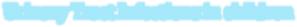 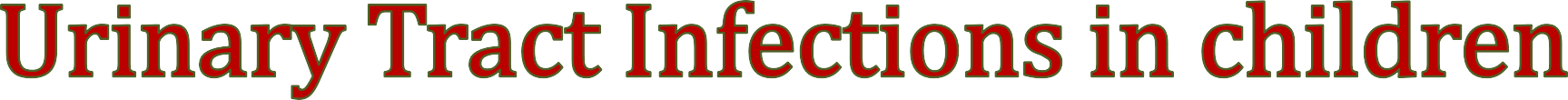 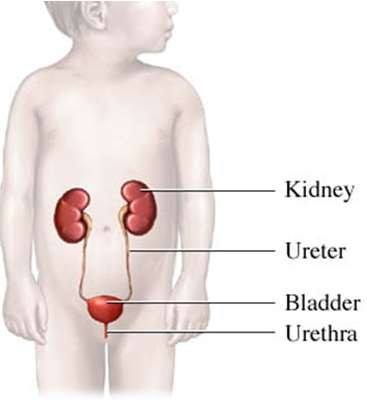 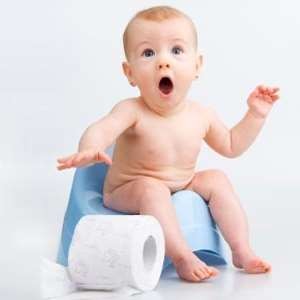 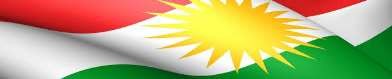 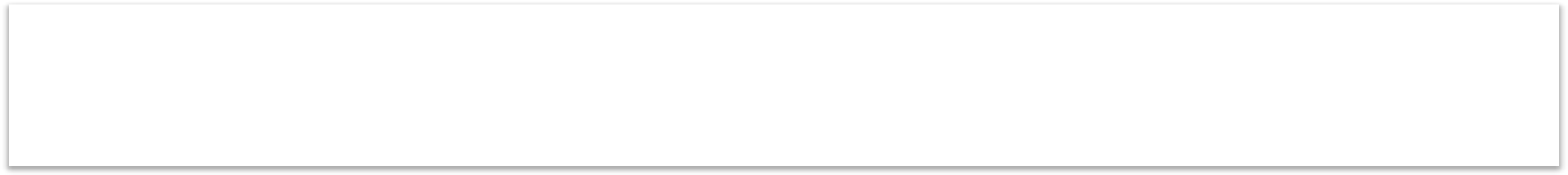 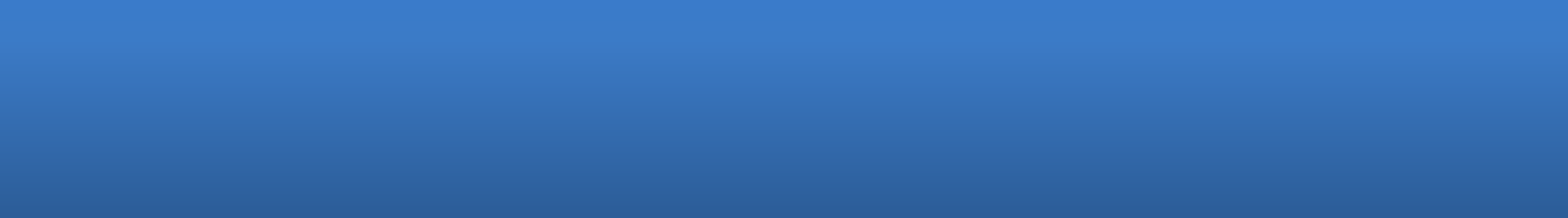 Prevalence and Etiology:
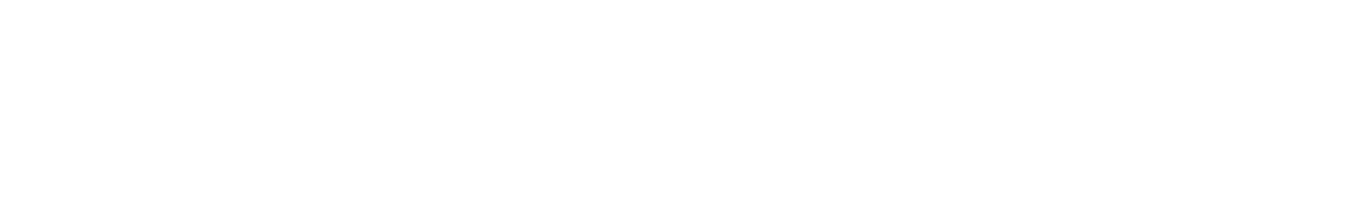 Urinary tract infections (UTIs) occur in 1-3% of  girls and 1% of boys.
In girls, the first UTI usually occurs by the age  of 5 yr, with peaks during infancy and toilet  training.
In boys, most UTIs occur during the 1st yr of  life; UTIs are much more common in  uncircumcised boys, especially in the 1st years  of life.
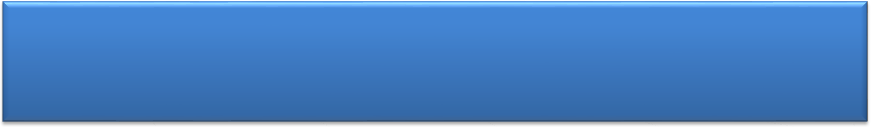 Prevalence by Age
The prevalence of UTIs varies with age.
During the 1st yr of life, the male : female  ratio is 2.8-5.4 : 1.
Beyond 1-2 yr, there is a female
preponderance, with a male : female ratio of  1 : 10.
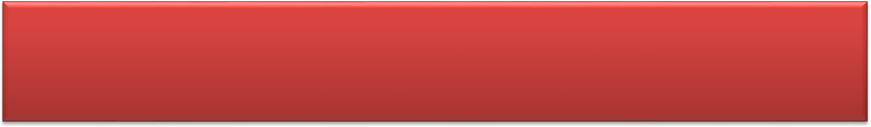 Etiology
UTIs are caused mainly by colonic bacteria.
In girls, 75-90% of all infections are caused by  Escherichia coli, followed by Klebsiella spp and Proteus  spp.
Some series report that in boys >1 yr of age, Proteus is  as common a cause as E. coli; others report a  preponderance of gram-positive organisms in boys.
Staphylococcus saprophyticus and enterococcus are  pathogens in both sexes.
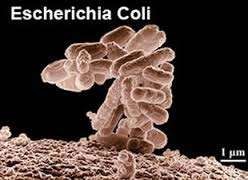 Clinical Manifestations and  Classification:
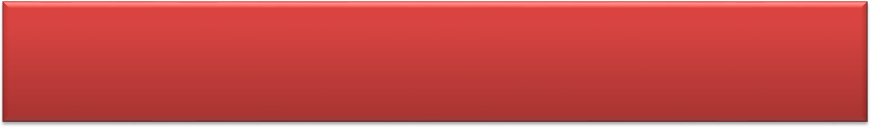 The 3 basic forms of UTI are :
pyelonephritis,
cystitis, and
asymptomatic bacteriuria.
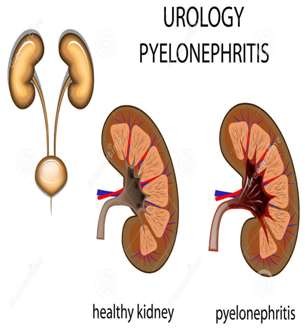 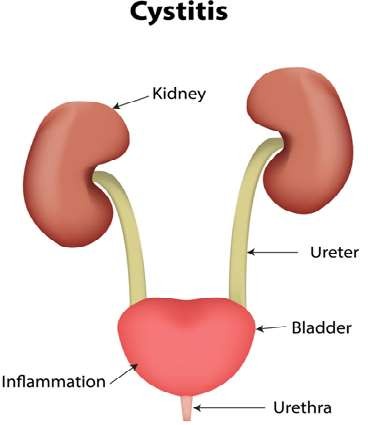 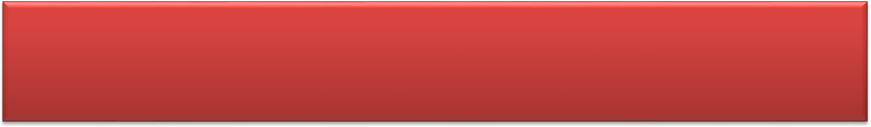 Clinical Pyelonephritis:
Clinical pyelonephritis is characterized by any  or all of the following:
abdominal, back, or flank pain; fever; malaise;  nausea; vomiting; and, occasionally, diarrhea.  Fever may be the only manifestation.
Newborns can show nonspecific symptoms  such as poor feeding, irritability, jaundice, and  weight loss.
Pyelonephritis is the most common serious  bacterial infection in infants <24 mo of age who  have fever without an obvious focus.
These symptoms are an indication that there is  bacterial involvement of the upper urinary tract.
Involvement of the renal parenchyma is termed  acute pyelonephritis, whereas if there is no  parenchymal involvement, the condition may be  termed pyelitis.
Acute pyelonephritis can result in renal injury,  termed pyelonephritic scarring.
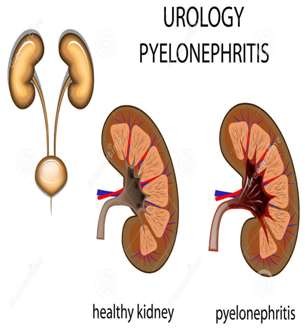 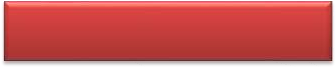 Clinical Pyelonephritis:
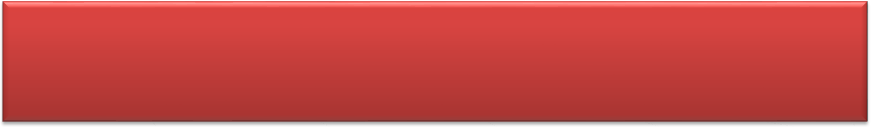 Cystitis:
Cystitis indicates that there is bladder  involvement; symptoms include dysuria, urgency,  frequency, suprapubic pain, incontinence, and  malodorous urine.
Cystitis does not cause fever and does not result  in renal injury.
Malodorous urine is not specific for a UTI.
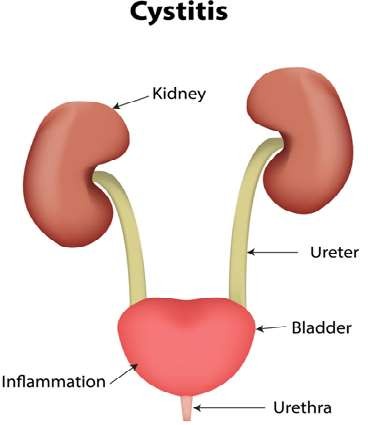 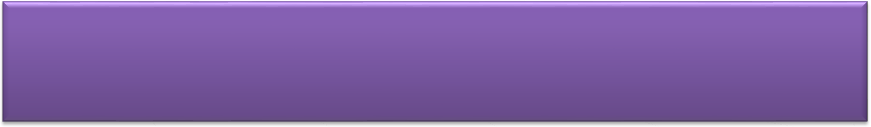 Pathogenesis and Pathology:
Most UTIs are ascending infections.
The bacteria arise from the fecal flora, colonize  the perineum, and enter the bladder via the  urethra.
In uncircumcised boys, the bacterial pathogens  arise from the flora beneath the prepuce.
In some cases, the bacteria causing cystitis  ascend to the kidney to cause pyelonephritis.
Rarely, renal infection occurs by hematogenous
spread, as in endocarditis or in some neonates.
RISK FACTORS FOR URINARY TRACT  INFECTION:
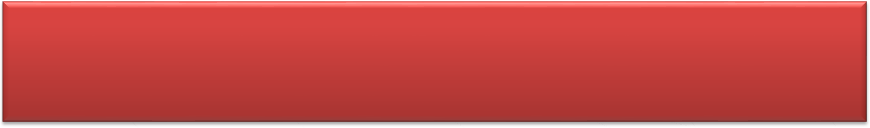 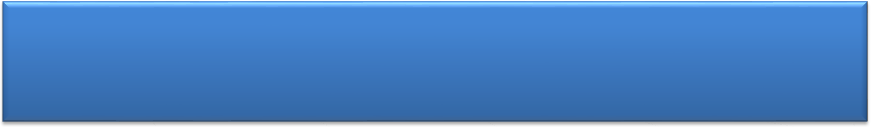 Diagnosis:
UTI may be suspected based on symptoms or  findings on urinalysis, or both;
a urine culture is necessary for confirmation and  appropriate therapy.
	In toilet-trained children, a midstream urine  sample usually is satisfactory; the introitus should  be cleaned before obtaining the specimen.
	In uncircumcised boys, the prepuce must be  retracted.
	In children who are not toilet trained, a  catheterized urine sample should be obtained.
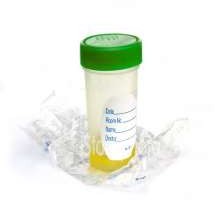 Alternatively, the application of an adhesive, sealed,  sterile collection bag after disinfection of the skin of  the genitals can be useful only if the culture is negative  or if a single uropathogen is identified.
However, a positive culture can result from skin  contamination, particularly in girls and uncircumcised  boys.
If treatment is planned immediately after obtaining the  urine culture, a bagged specimen should not be the  method because of a high rate of contamination often  with mixed organisms.
A suprapubic aspirate generally is unnecessary.
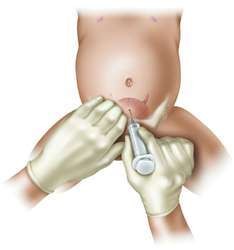 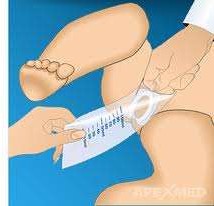 Pyuria (leukocytes in the urine) suggests  infection, but infection can occur in the absence  of pyuria; this finding is more confirmatory than  diagnostic. Conversely, pyuria can be present  without UTI.
Sterile pyuria (positive leukocytes, negative  culture) occurs in partially treated bacterial UTIs,  viral infections, renal tuberculosis, renal abscess,  UTI in the presence of urinary obstruction,  urethritis due to a sexually transmitted infection  (STI) , inflammation near the ureter or bladder  (appendicitis, Crohn disease), and interstitial  nephritis (eosinophils).
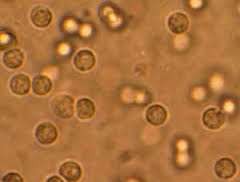 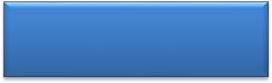 Diagnosis
Nitrites and leukocyte esterase usually are positive in  infected urine.
Microscopic hematuria is common in acute cystitis,  but microhematuria alone does not suggest UTI.
White blood cell casts in the urinary sediment suggest  renal involvement, but in practice these are rarely  seen.
If the child is asymptomatic and the urinalysis result is  normal, it is unlikely that there is a UTI. However, if the  child is symptomatic, a UTI is possible, even if the  urinalysis result is negative.
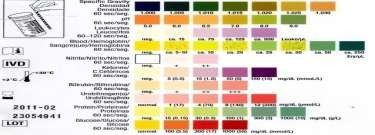 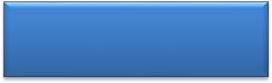 Diagnosis
Prompt plating of the urine sample for culture  is important, because if the urine sits at room  temperature for more than 60 min,  overgrowth of a minor contaminant can  suggest a UTI when the urine might not be  infected.
	Refrigeration is a reliable method of storing  the urine until it can be cultured.
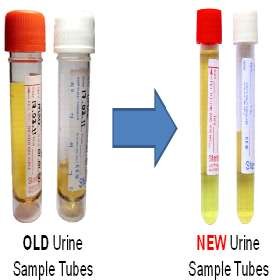 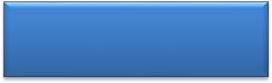 Diagnosis
If the culture shows >100,000 colonies of a single  pathogen, or if there are 10,000 colonies and the child  is symptomatic, the child is considered to have a UTI.
In a bag sample, if the urinalysis result is positive, the  patient is symptomatic, and there is a single organism  cultured with a colony count >100,000, there is a  presumed UTI.
If any of these criteria are not met, confirmation of  infection with a catheterized sample is recommended.
With acute renal infection, leukocytosis, neutrophilia,  and elevated serum erythrocyte sedimentation rate  and C-reactive protein are common.
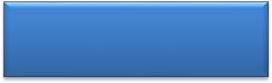 Diagnosis
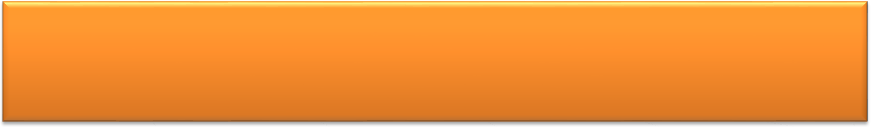 Treatment:
Acute cystitis should be treated promptly to prevent  possible progression to pyelonephritis.
treatment is started pending results of the culture.
If treatment is initiated before the results of a culture  and sensitivities are available, a 3- to 5-day course of  therapy with trimethoprim-sulfamethoxazole (TMP-  SMX) or trimethoprim is effective against most strains  of E. coli.
Nitrofurantoin (5-7 mg/kg/24 hr in 3-4 divided doses)  also is effective and has the advantage of being active  against Klebsiella and Enterobacter organisms.
	Amoxicillin (50 mg/kg/24 hr) also is effective as initial  treatment but has no clear advantages over  sulfonamides or nitrofurantoin.
In acute febrile infections suggesting pyelonephritis, a  10- to 14-day course of broad-spectrum antibiotics  capable of reaching significant tissue levels is  preferable.
Children who are dehydrated, are vomiting, are unable  to drink fluids, are ≤1mo of age, or in whom urosepsis  is a possibility should be admitted to the hospital for  IV rehydration and IV antibiotic therapy.
Parenteral treatment with ceftriaxone (50-  75 mg/kg/24 hr, not to exceed 2 g) or
Cefotaxime (100 mg/kg/24 hr), or
ampicillin (100 mg/kg/24 hr) with an aminoglycoside  such as gentamicin (3-5 mg/kg/24 hr in 1-3 divided  doses) is preferable.
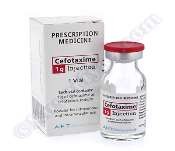 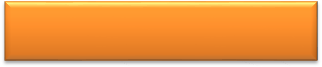 Treatment
Treatment with aminoglycosides is particularly  effective against Pseudomonas spp, and  alkalinization of urine with sodium bicarbonate  increases its effectiveness in the urinary tract.
Oral 3rd-generation cephalosporins such as  cefixime are as effective as parenteral ceftriaxone  against a variety of gram-negative organisms  other than Pseudomonas, and these medications  are considered by some authorities to be the  treatment of choice for oral outpatient therapy.
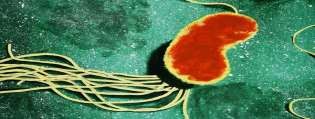 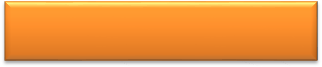 Treatment
The oral fluoroquinolone ciprofloxacin is an  alternative agent for resistant microorganisms,  particularly Pseudomonas, in patients >17 yr.
It also has been used on occasion for short-  course therapy in younger children with  Pseudomonas UTI.
However, the clinical use of fluoroquinolones  in children should be restricted because of  potential cartilage damage.
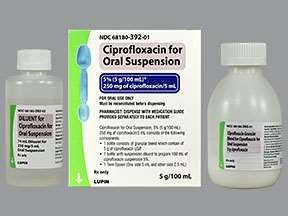 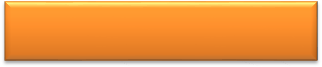 Treatment
A urine culture 1 wk after the termination of  treatment of a UTI ensures that the urine is  sterile but is not routinely needed.
A urine culture during treatment almost  invariably is negative.
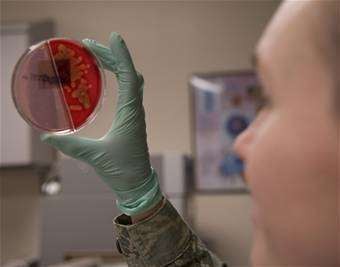 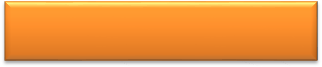 Treatment
There is interest in probiotic therapy, which  replaces pathologic urogenital flora, and
Cranberry juice, which prevents bacterial  adhesion and biofilm formation, but these  agents have not proved beneficial in  preventing UTI in children.
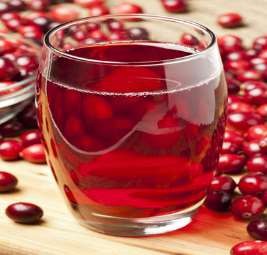 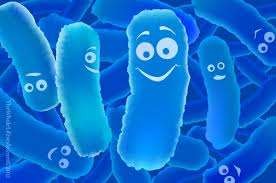 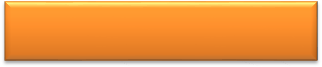 Treatment
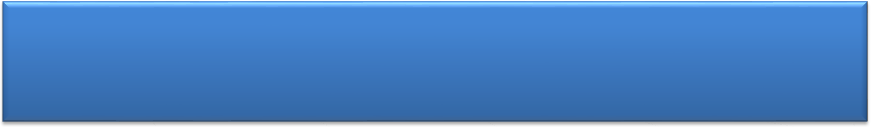 Recommendations for imaging
Previous guidelines have recommended  routine radiological imaging for all children  with UTI.
Current evidence has narrowed the  indications for imaging.
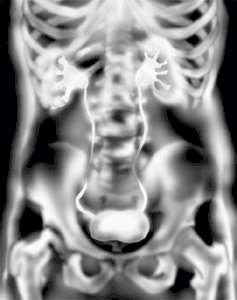 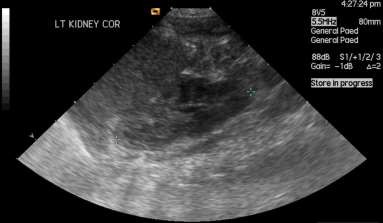 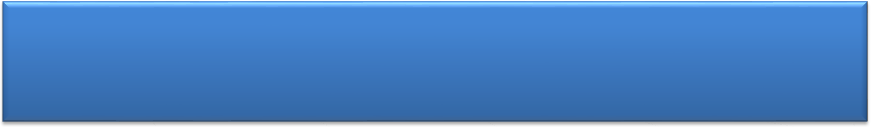 Imaging Studies:
The goal of imaging studies in children with a  UTI is to:
identify anatomic abnormalities that  predispose to infection,
determine whether there is active renal  involvement, and
to assess whether renal function is normal or  at risk.
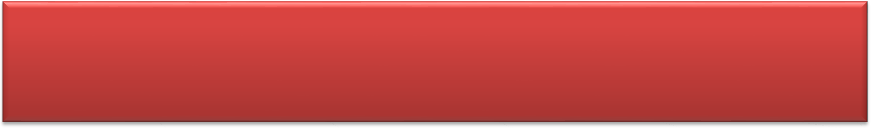 Imaging Studies: lower urinary tract
In children with ≥1 infection of the lower urinary  tract (dysuria, urgency, frequency, suprapubic  pain), imaging is usually unnecessary.
Instead, assessment and treatment of bladder  and bowel dysfunction is important.
If there are numerous lower urinary tract  infections, then a renal sonogram is appropriate,  but a VCUG rarely adds useful information.
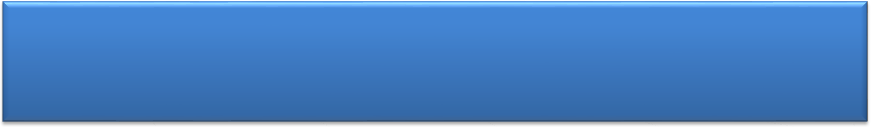 Sonogram
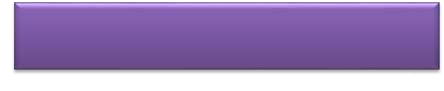 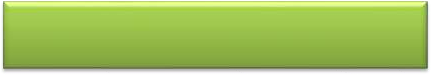 In children with their 1st  episode of clinical  pyelonephritis—
those with	febrile UTI,
in infants,
those with systemic  illness—and a positive urine  culture, irrespective of  temperature, a sonogram of  kidneys and bladder should  be performed
All children less than 3 years  of age
Children above 3 years of age
with:
poor urinary stream,
seriously ill with UTI,
palpable abdominal masses,
raised serum creatinine,
non E coli UTI,
febrile after 48 hours of  antibiotic treatment, or
recurrent UTI.
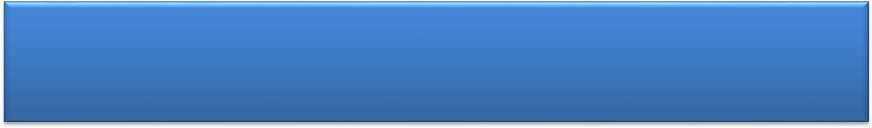 Micturating cystourethogram (MCUG)
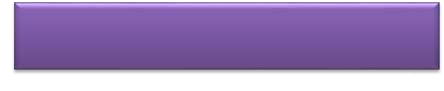 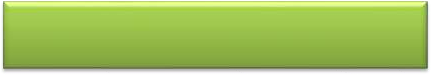 Infants with recurrent UTI.
Infants with UTI and the
following features:
poor urinary stream, seriously  ill with UTI, palpable  abdominal masses, raised  serum creatinine, non E. coli  UTI, febrile after 48 hours of  antibiotic treatment.
Children less than 3 years old  with the following features:
Dilatation on ultrasound.
Poor urine flow.
Non E. coli infection.
Family history of VUR.
In children with a second  febrile UTI who previously  had a negative upper tract  evaluation, a VCUG is  indicated, because low-  grade reflux predisposes to  clinical pyelonephritis.
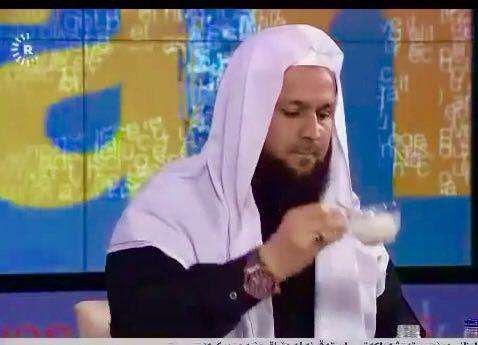 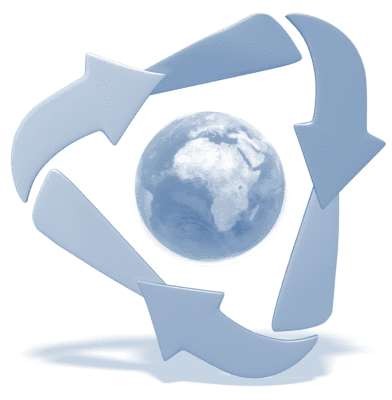 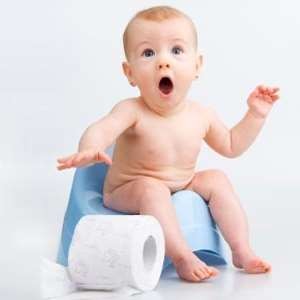 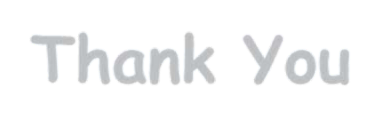 Thank You